Equality of opportunity
Lecture 4
Affirmative Action
Affirmative Action
Defining affirmative action
Defining Affirmative Action
Affirmative Action: policies that give preference to members of disadvantaged or marginalised socially-salient groups on the basis of their membership in that group. 
Examples: Quota System, Points-Based System
Other name: 
‘Preferential hiring’ 
(e.g. Judith Jarvis Thomson, 
1973)
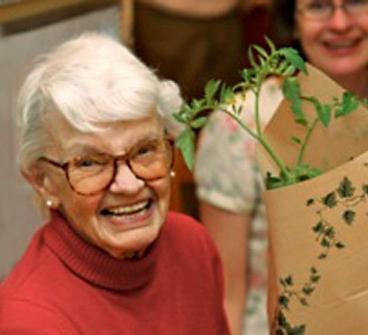 Affirmative Action in the Law
France: Copé-Zimmermann law  (2011): 40 percent of board members in stock exchange-listed or state-owned companies must be women.

United States: Grutter v. Bollinger (2003): Affirmative action by universities is legal. 
But not quotas or points-based systems. 

United Kingdom: Affirmative action usually seen as violating the 2010 Equality Act provisions against discrimination (affirmative action referred to as ‘positive discrimination’).
Is Affirmative Action Discrimination?
Discrimination: X discriminates against Y when: 
X treats Y differently from Z; 
the difference in treatment is believed to be disadvantageous to Y; 
the difference in treatment is due to Y and Z being from different socially salient groups. 
(Lippert-Rasmussen)
A Puzzle: 
(a) Political philosophers often think affirmative action is good. 
(b) Affirmative action seems to be a form of discrimination 
(c) Most political philosophers think discrimination is typically wrong
Can affirmative action be both discrimination and good?
Can we justify affirmative action?
Correcting past injustices
The Compensation View: Affirmative Action is justified as a compensation for past injustices (Thomson 1973, Sher 1999)

Problem 1. Some beneficiaries of affirmative action may never have suffered from injustice or discrimination. 

Thomson’s reply: “it is absurd to suppose that the young blacks and women now of an age to apply for jobs have not been wronged”
Correcting past injustices
The Compensation View: Affirmative Action is justified as a compensation for past injustices (Thomson 1973, Sher 1999)

Problem 2. Some of those disadvantaged by affirmative action may never have perpetuated injustice or discrimination. 
Thomson’s reply 1: they may nonetheless have benefited from past injustice and discrimination.
Thomson’s reply 2: this is a necessary evil.
Correcting past injustices
The Compensation View: Affirmative Action is justified as a compensation for past injustices (Thomson 1973, Sher 1999)

Problem 2. Some of those disadvantaged by affirmative action may never have perpetuated injustice or discrimination. 
Problem 3. Why should compensation take the form of affirmative action, rather than, say, financial compensation? (Anderson 2010)
Increasing Diversity
The Diversity View: affirmative action brings greater diversity in institutions 

Why is this valuable? Could be
Diversity has an epistemic value
Diversity improves the functioning of an institution
Diversity in the White House
Increasing Diversity
The Diversity View: affirmative action brings greater diversity in institutions 

Problem 1 (Anderson): Not all 
institutions need epistemic 
diversity. 
E.g. routinised jobs
E.g. undifferentiated service jobs
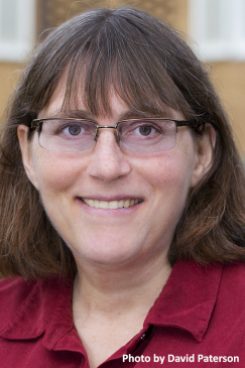 Increasing Diversity
The Diversity View: affirmative action brings greater diversity in institutions 

Problem 2 (Sher): 
Diversity doesn’t  explain why 
affirmative action policies focus on 
socially-salient groups
Why not also use affirmative action to make sure that
we have “suitable numbers of religious fundamentalists, …ex-military officers, conservatives, Marxists, Mormons [etc.]?” (Sher 1999, p.99)
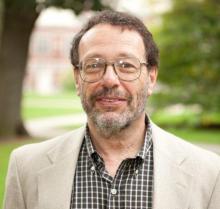 Luck Egalitarianism and Affirmative Action
Last lecture: Luck egalitarianism (LE) allows some forms of discrimination. Perhaps it allows affirmative action?

Segall (2012): LE supports affirmative action because: 
It gives preference in hiring to groups that are unfairly disadvantaged;
Hence, it removes unlucky disadvantage and creates more equal opportunities for welfare;
By contrast, many other forms of discrimination make opportunities for welfare less equal.
Problems with the LE Justification
Problem 1. Luck egalitarianism is a controversial ideal, which may be in tension with individual liberty. (see lecture 2)

Problem 2. Even if luck egalitarianism supports affirmative action, it may also support seemingly unjust forms of discrimination. (see lecture 3)

Problem 3. Luck egalitarianism’s justification for affirmative action is highly contingent (depends on many contested empirical questions)
Meritocracy and Affirmative Action
Meritocracy: select candidates only on the basis of their qualifications
Affirmative action: hire on the basis of social group
So: meritocracy seems to reject affirmative action as discriminatory.
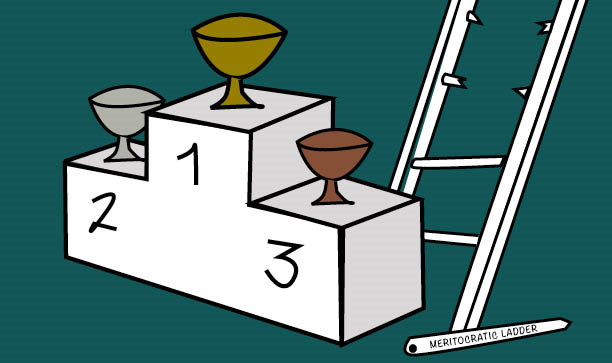 Reconciling Meritocracy and Affirmative Action: Solution One
Solution 1: Affirmative action violates meritocracy now to realise meritocracy in the future

How? The Role Model Argument: 

People hired through affirmative action serve as role models who encourage potentially qualified candidates from underrepresented groups to apply for jobs in the future.
Role Models
Reconciling Meritocracy and Affirmative Action: Solution One
Solution 1: Affirmative action violates meritocracy now to realise meritocracy in the future

Problem: appointing applicants as role models can have damaging consequences for those applicants
It could encourage the belief 
that they are relatively less qualified
It could increase the burden 
on those appointed
(See Allen 1990)
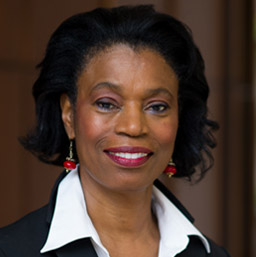 Reconciling Meritocracy and Affirmative Action: Solution Two
Solution 2: best qualified candidates here and now. No tension between meritocracy and affirmative action. 

The Argument (Anderson, 2010):
Our judgments about qualifications – and the evidence about qualifications – are biased

Affirmative action 
corrects for this bias
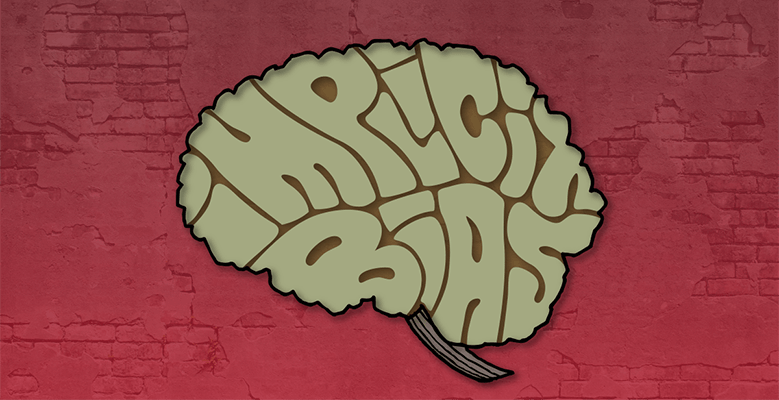 Reconciling Meritocracy and Affirmative Action: Solution Two
Two advantages of this argument:
Does not send message that those selected through affirmative action are less qualified. 
It suggests that affirmative action is not discriminatory.
Reconciling Meritocracy and Affirmative Action: Solution Two
Two problems with this argument:
Rests on (somewhat) disputed evidence about implicit bias.
How desirable is meritocracy? 
(See Iris Marion Young’s influential critique in ‘Affirmative Action and the Myth of Merit’)
Thank you!